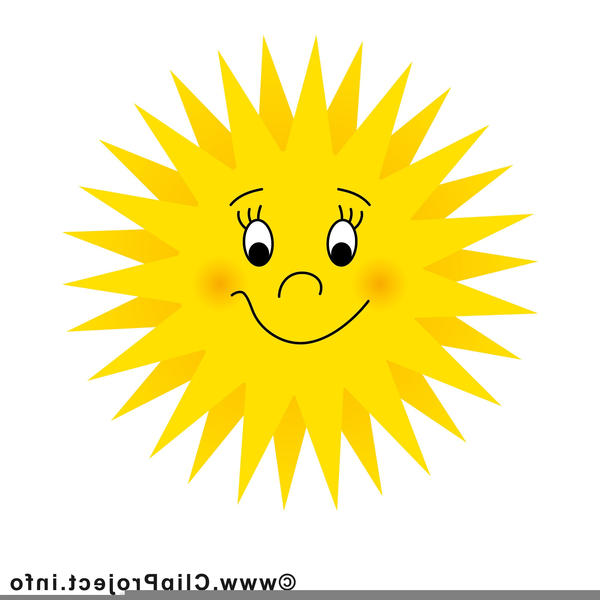 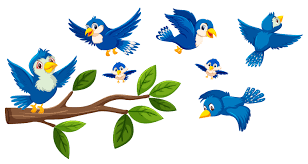 Die Familie
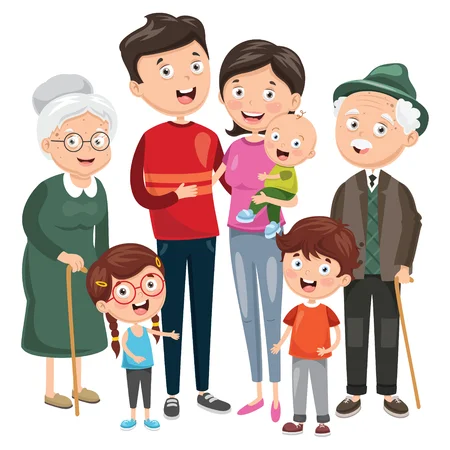 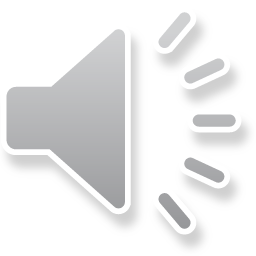 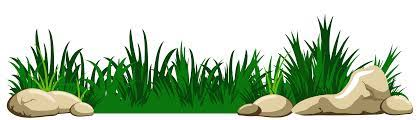 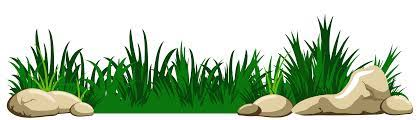 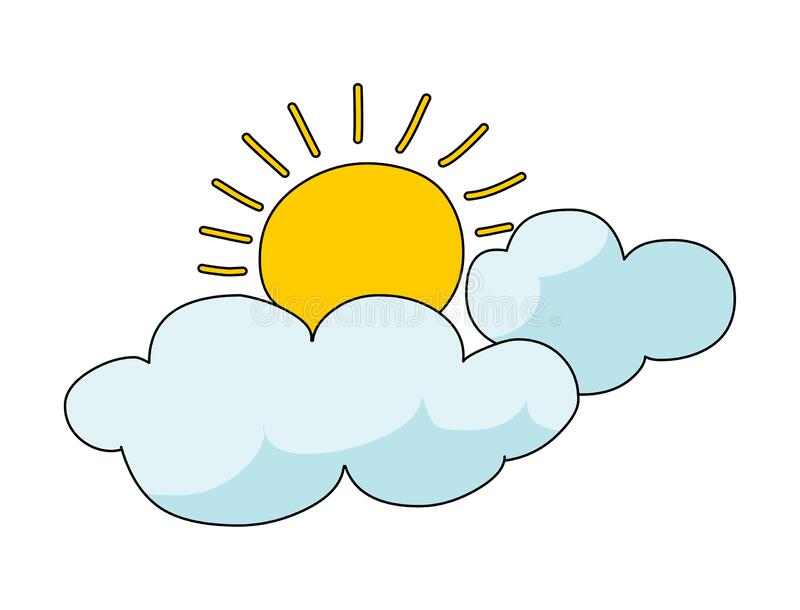 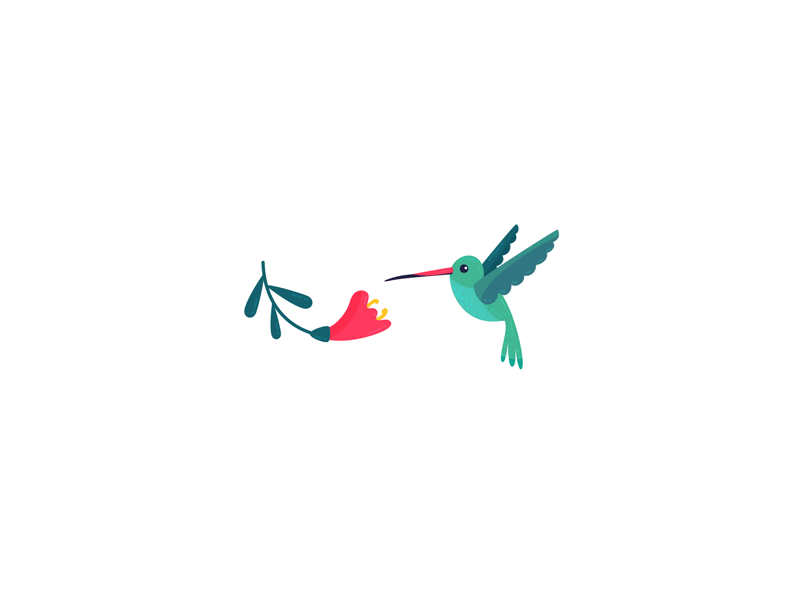 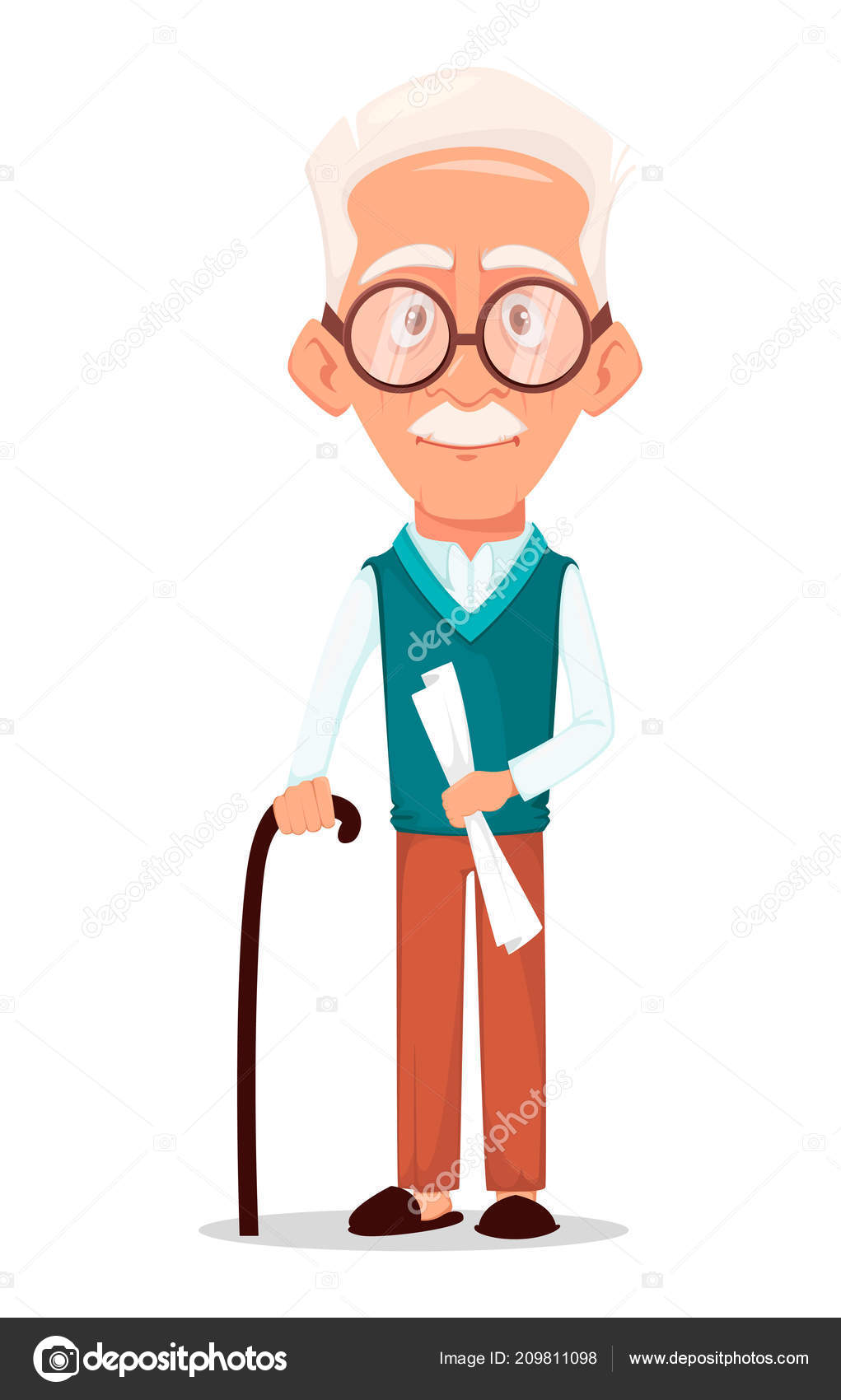 Das ist mein Opa.
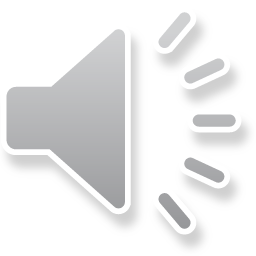 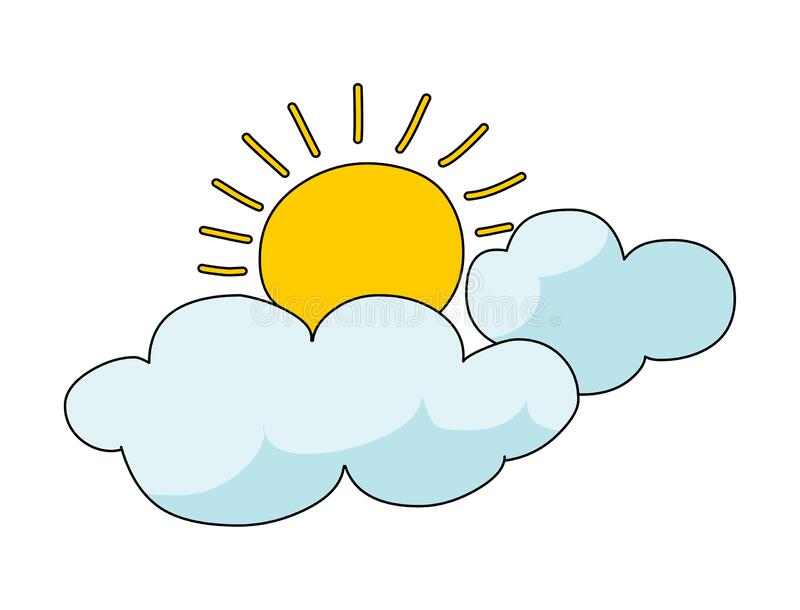 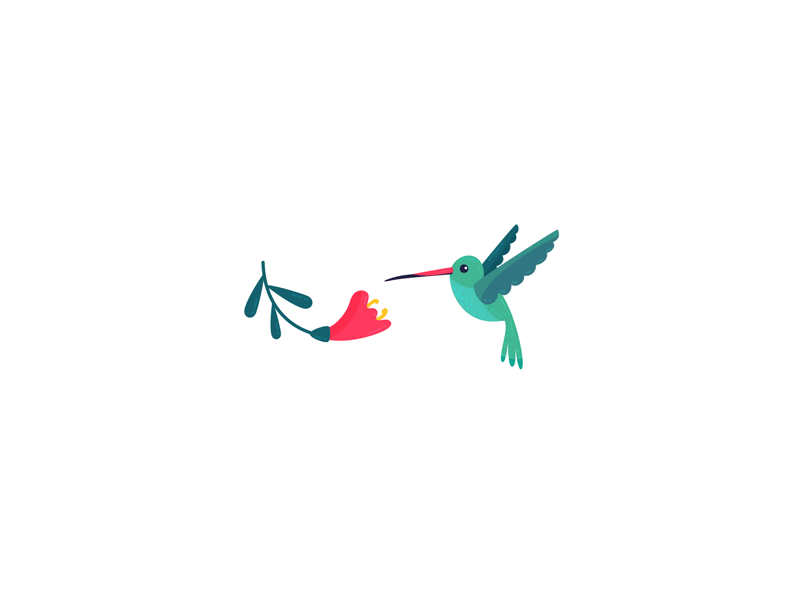 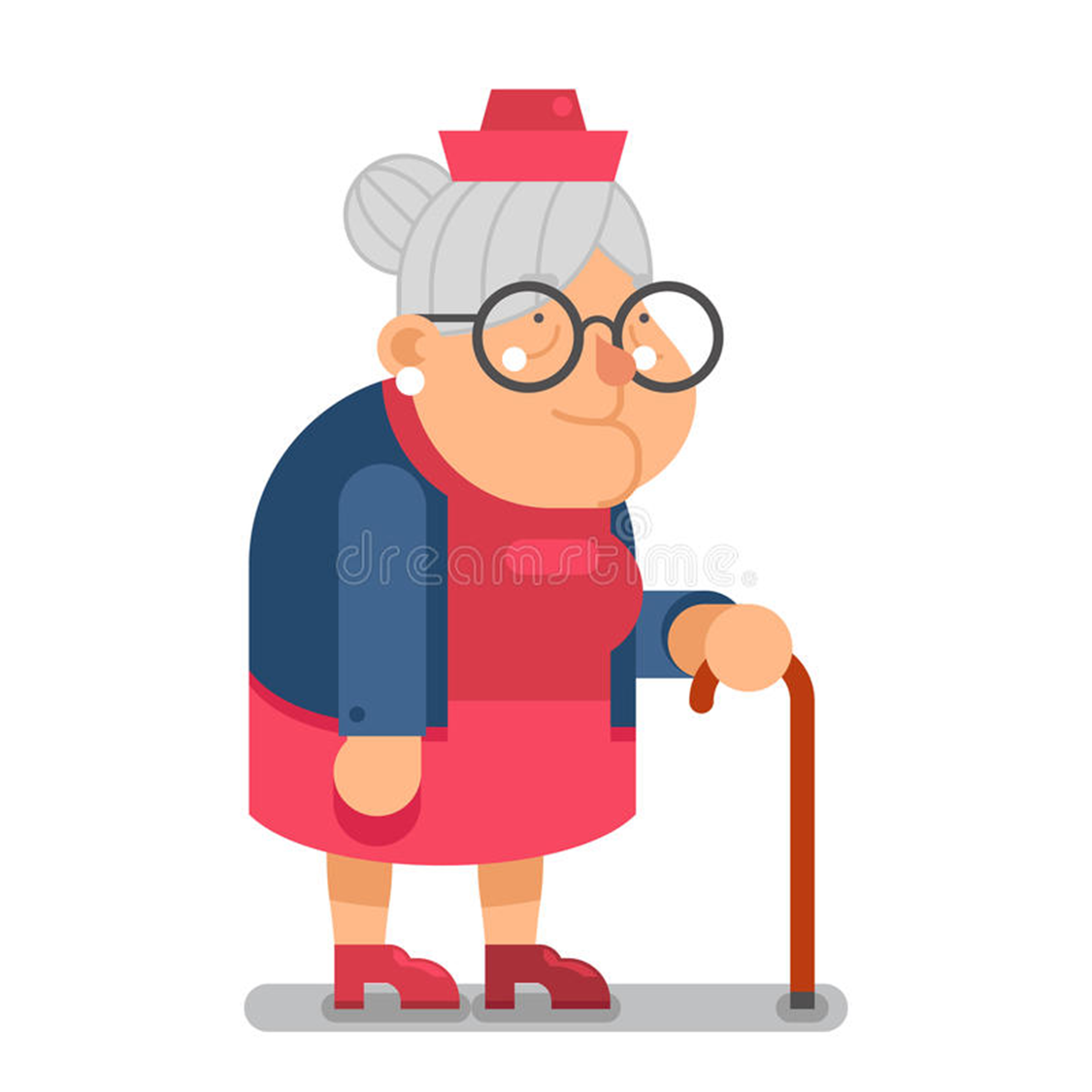 Das ist meine Oma.
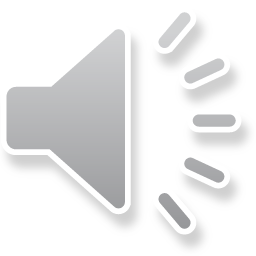 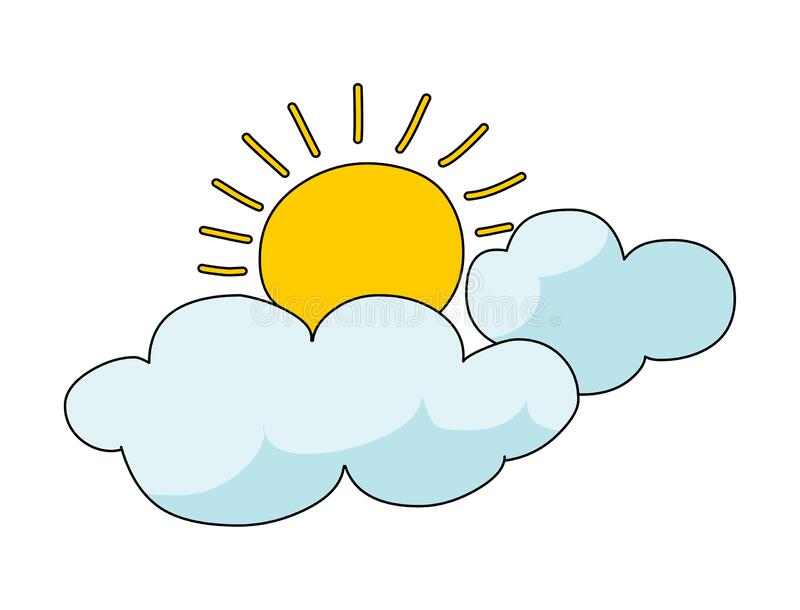 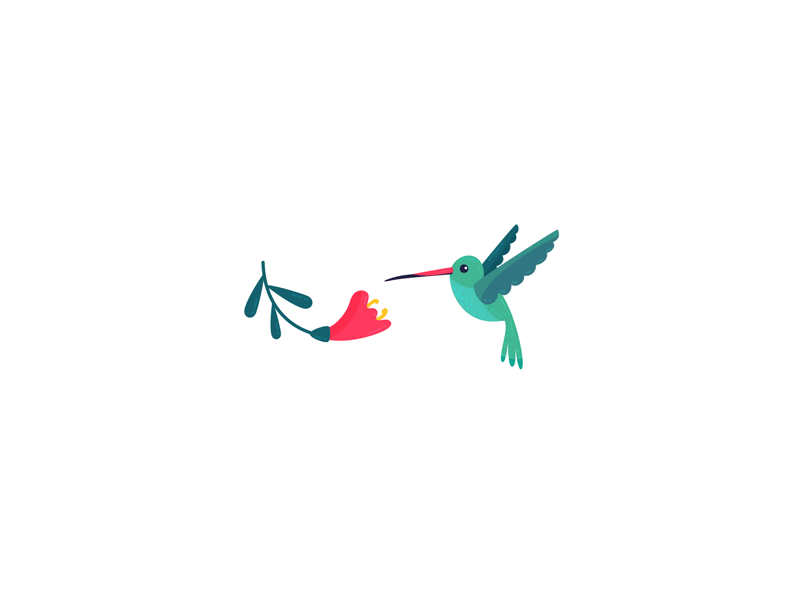 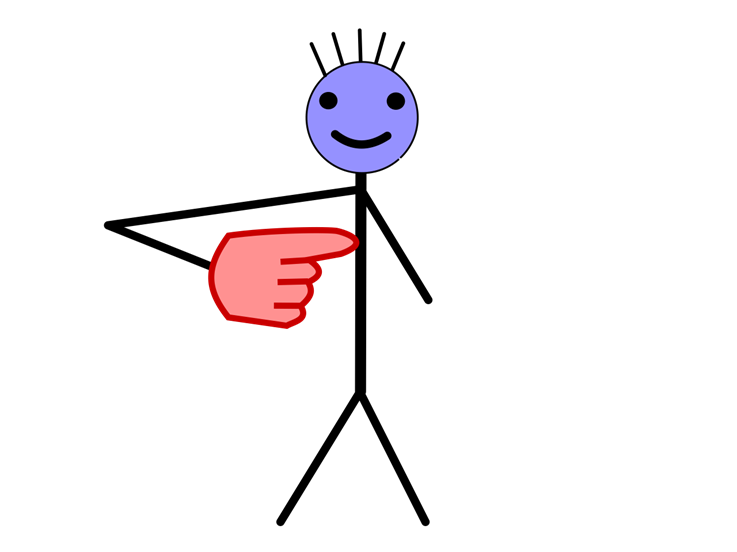 Das bin ich.